ON-OFF IN-OUT - COMFORT
O-CO-01
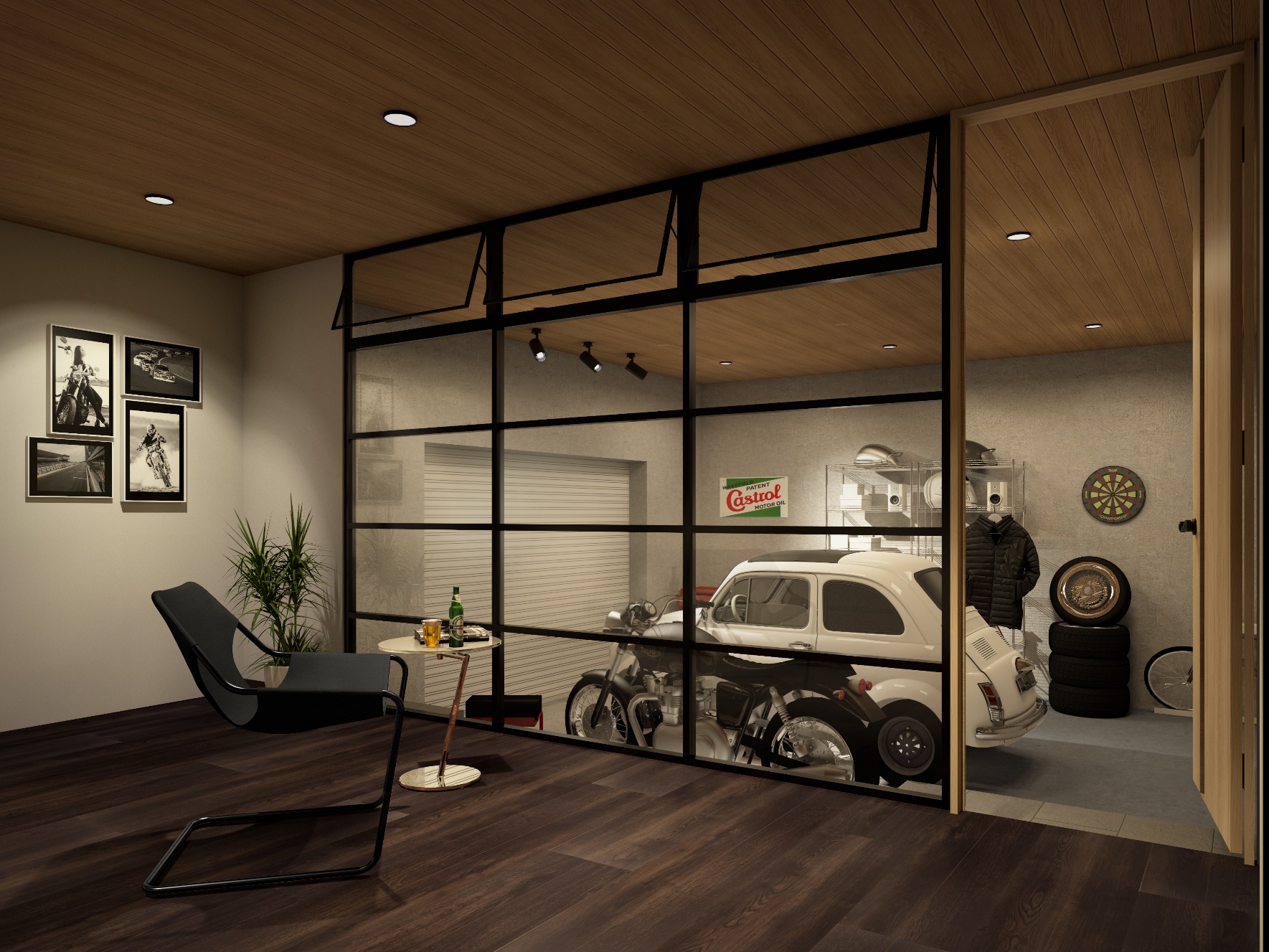 空間づくりにおすすめのアイテム
②
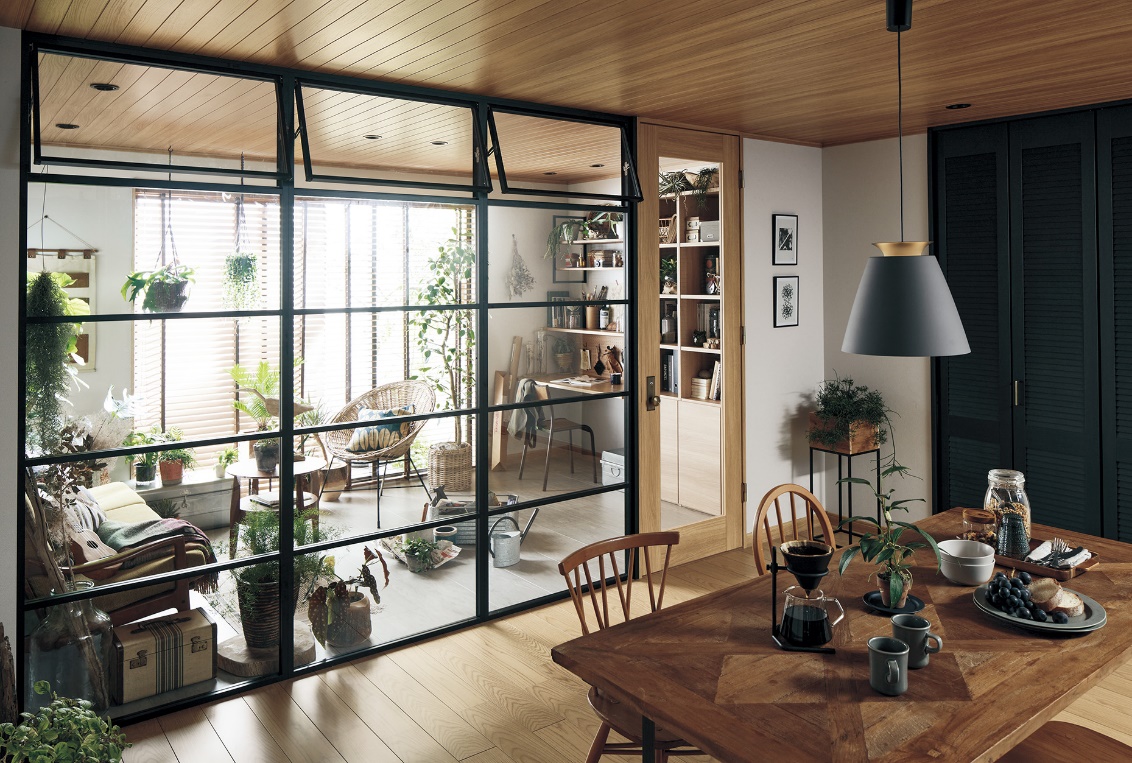 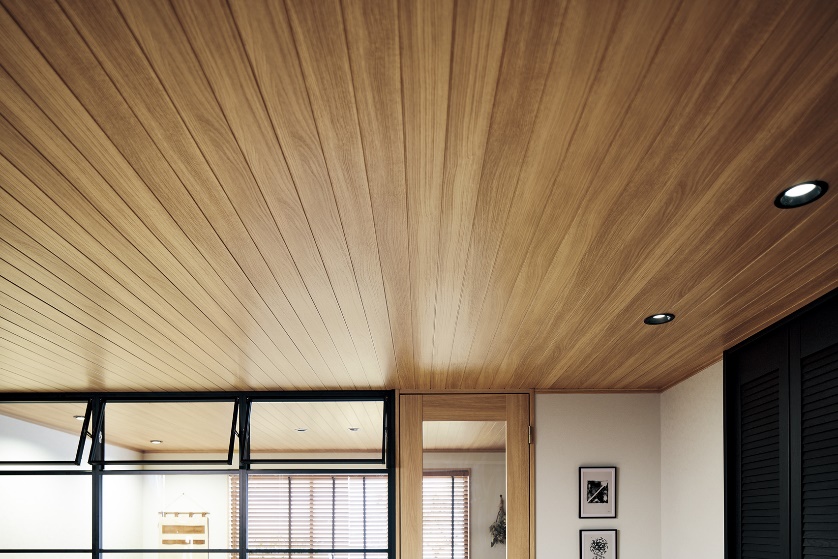 ①
③
① しきり窓　［ベリティス］
② カスタムパーツ　羽目板　［暮らし＆リフォーム］
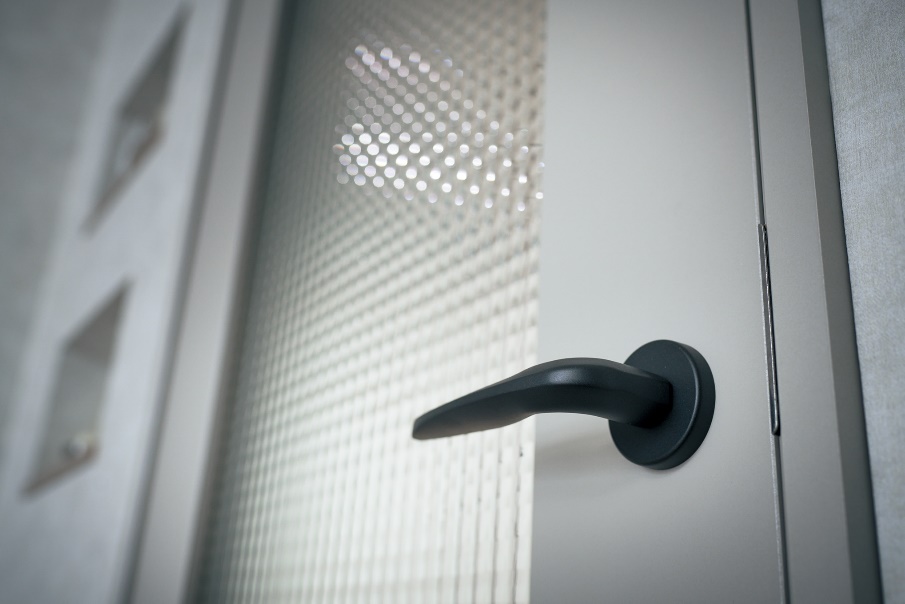 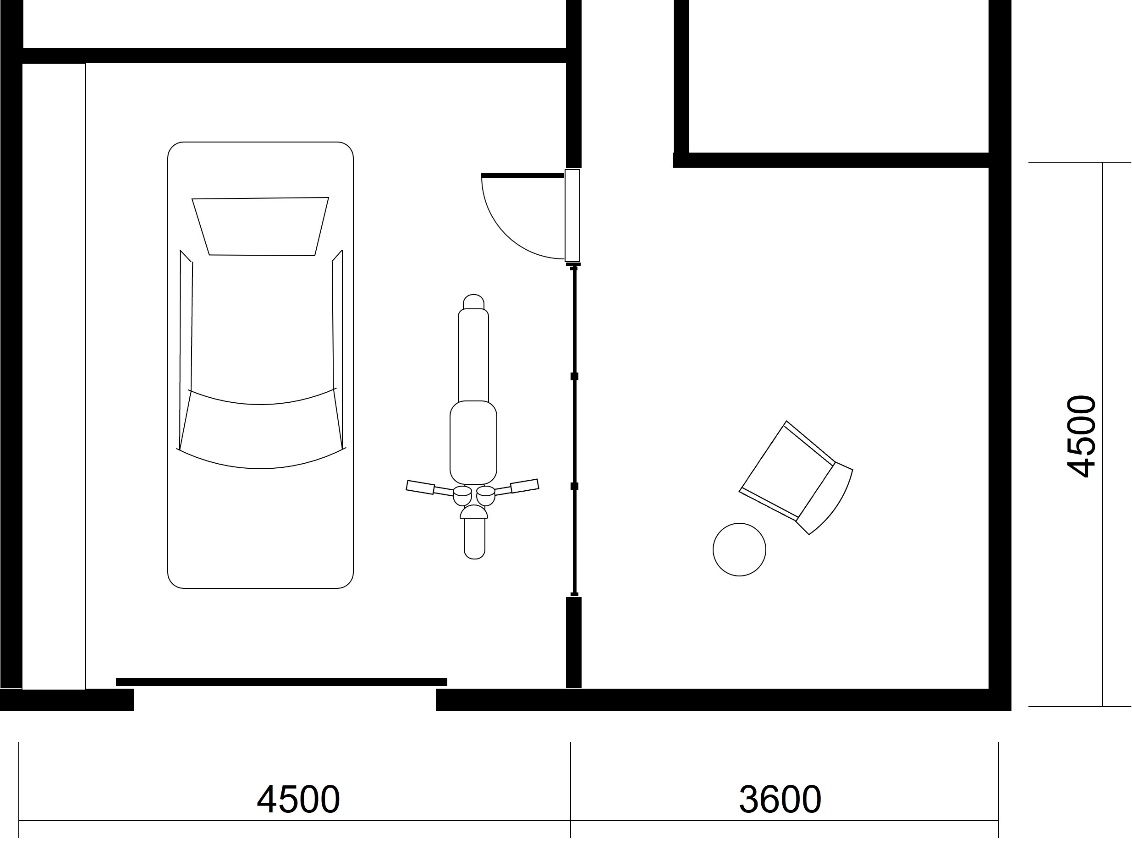 ③ オフブラック色　金物　［ベリティス］